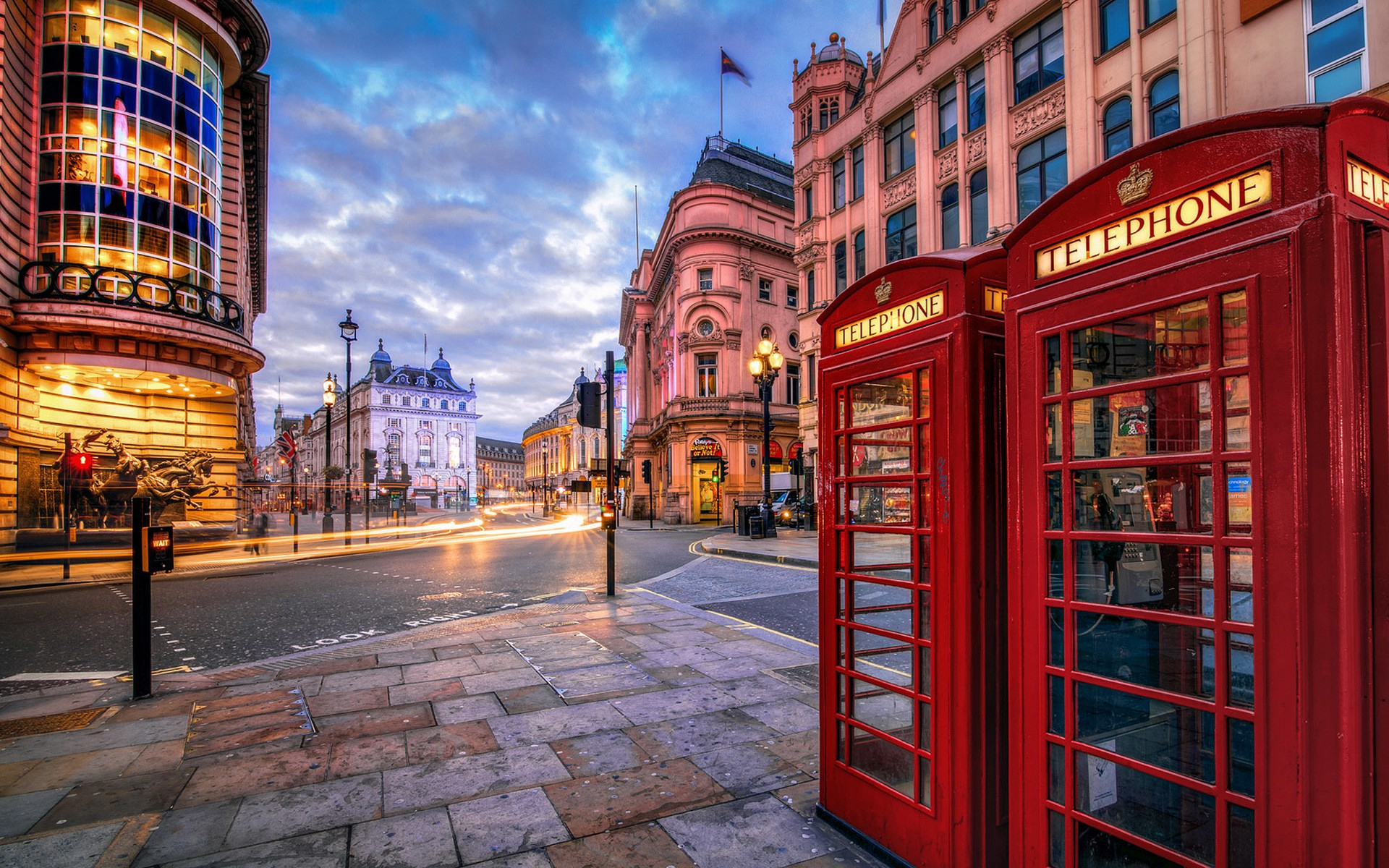 Phonetic exercise
She sells seashells on the seashore. 
The shells she sells are seashells, I’m sure. 
So if she sells seashells on the seashore, then, 
I’m sure she sells seashore shells.
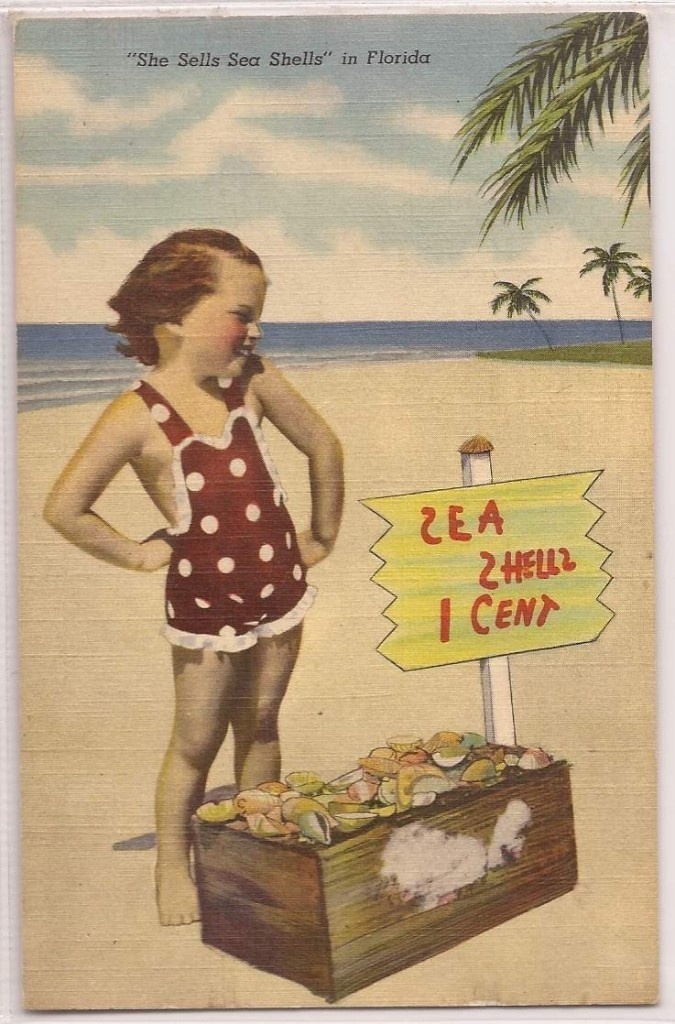 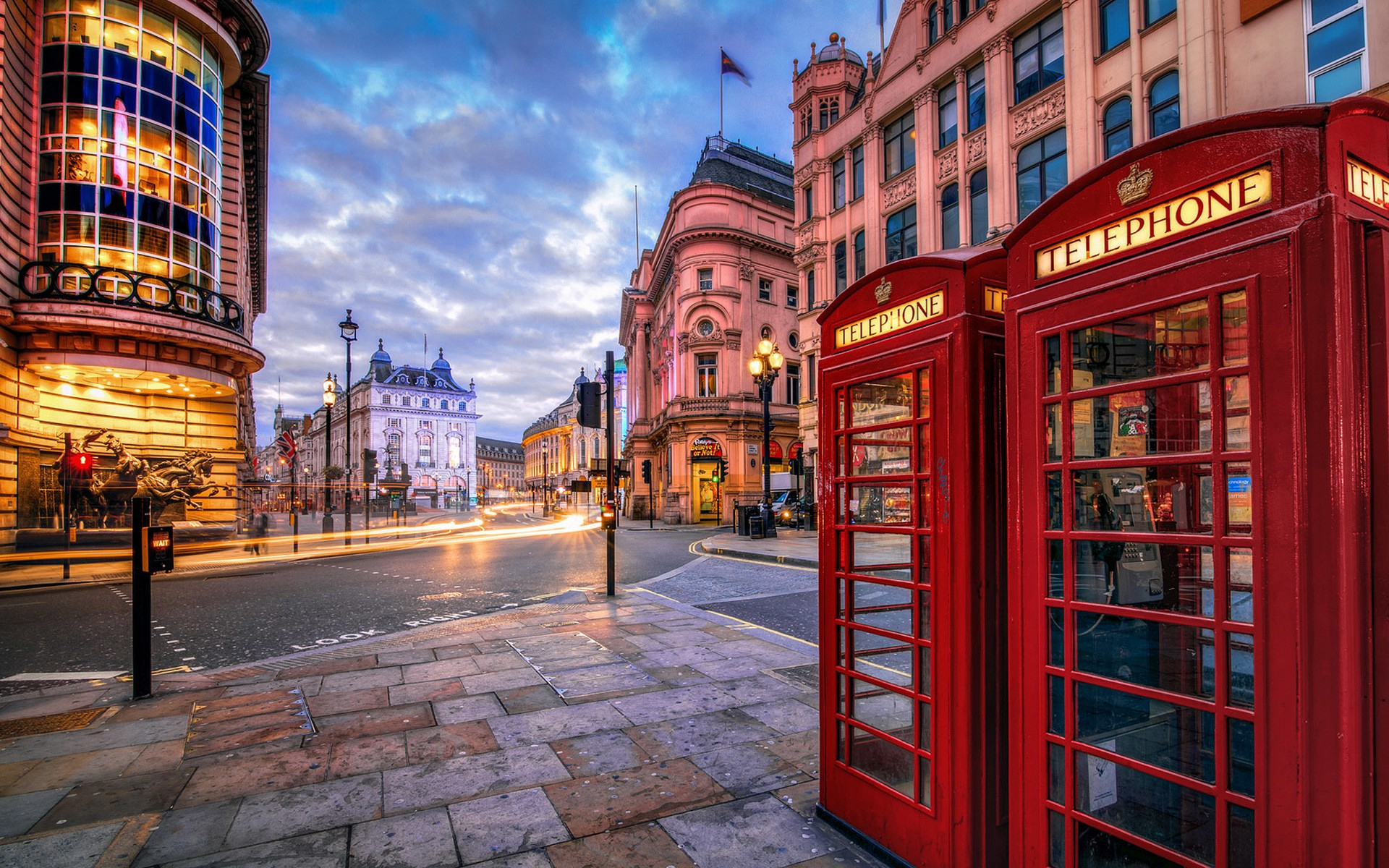 Activity holidays
My plans for the summer
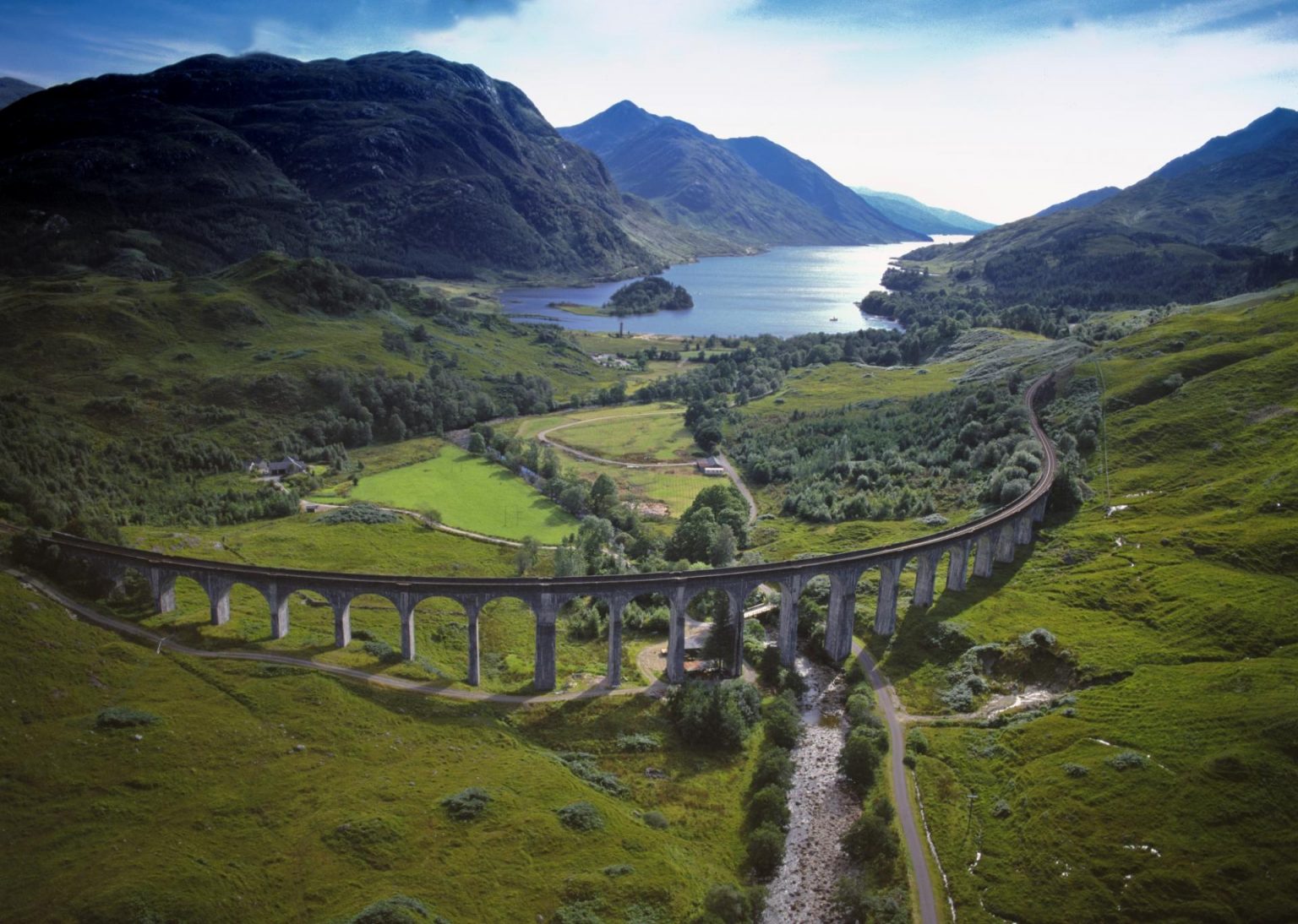 Activity holiday
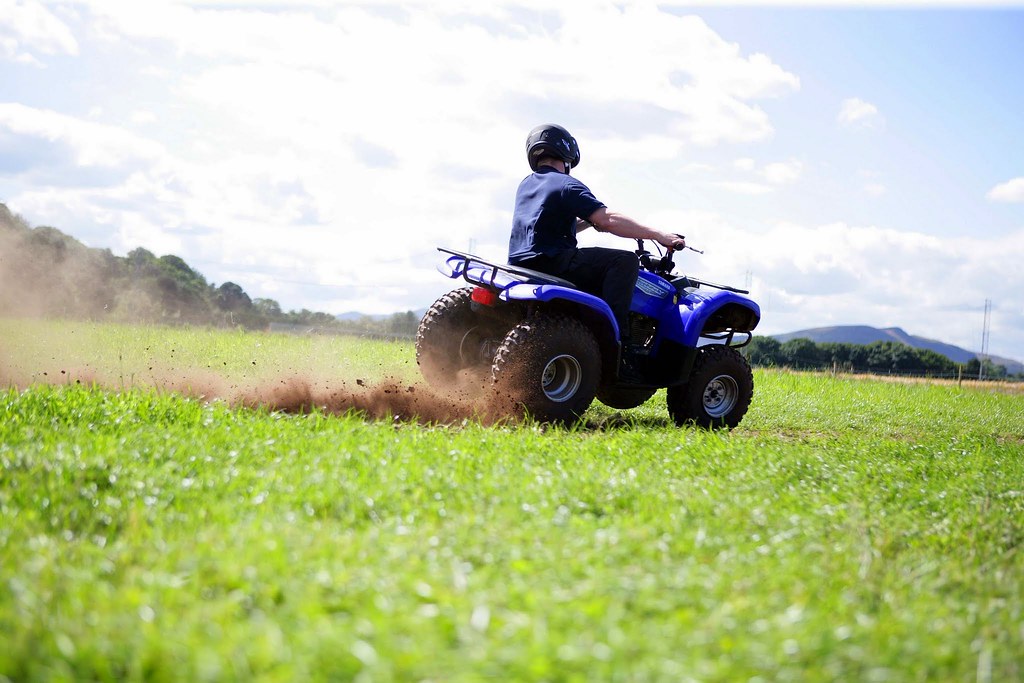 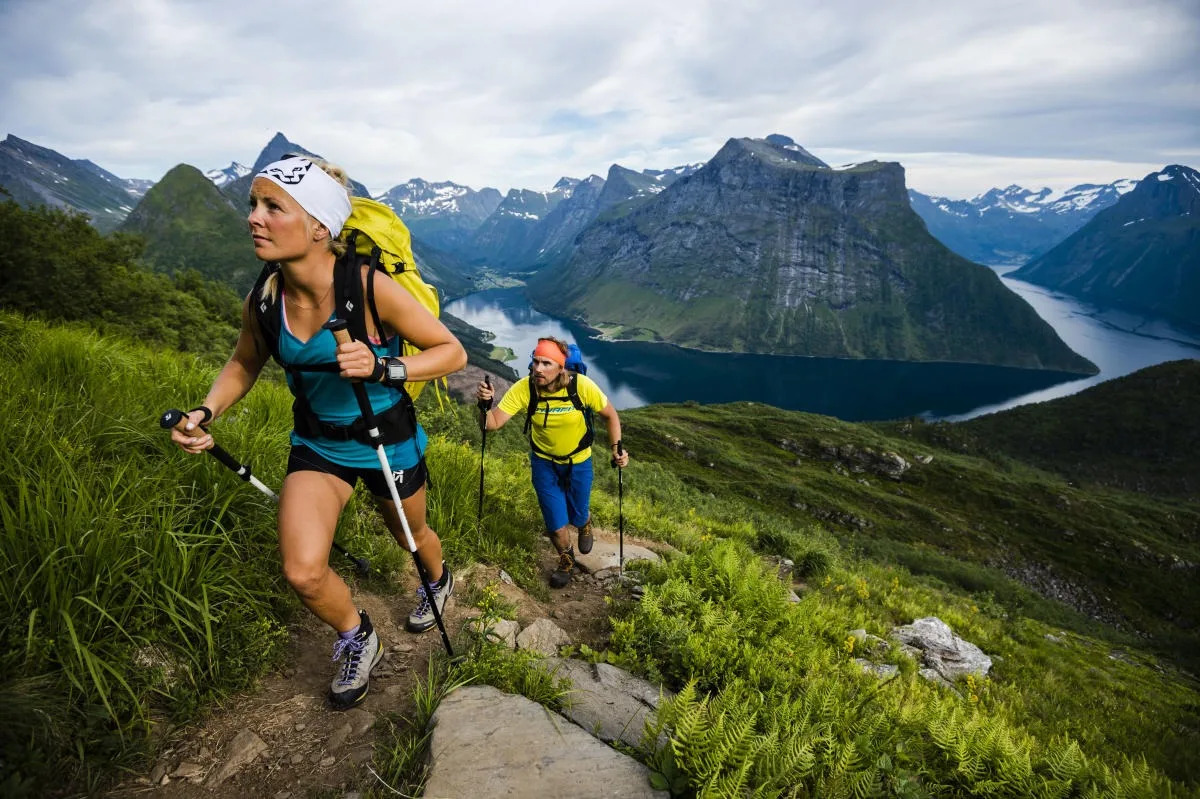 Go trekking
Drive a quad bike
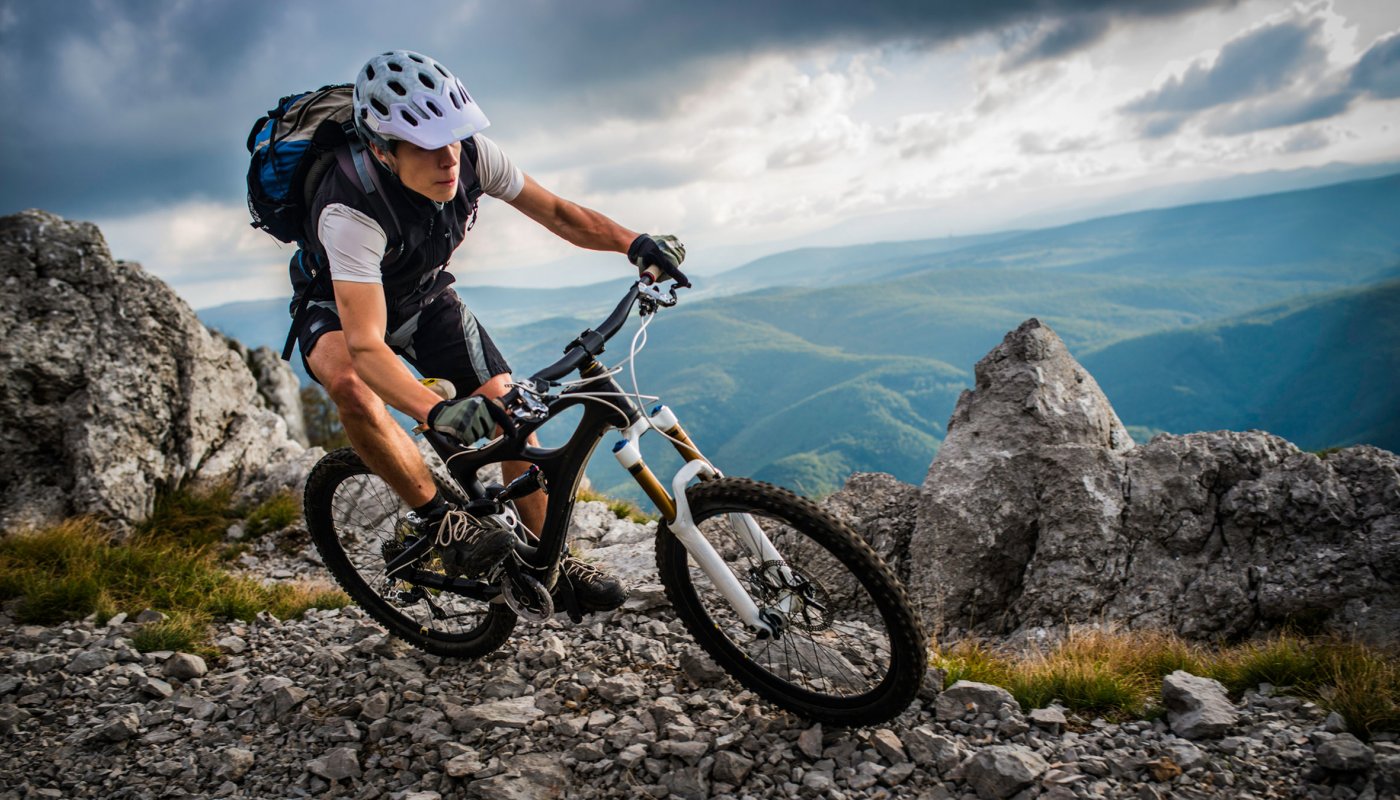 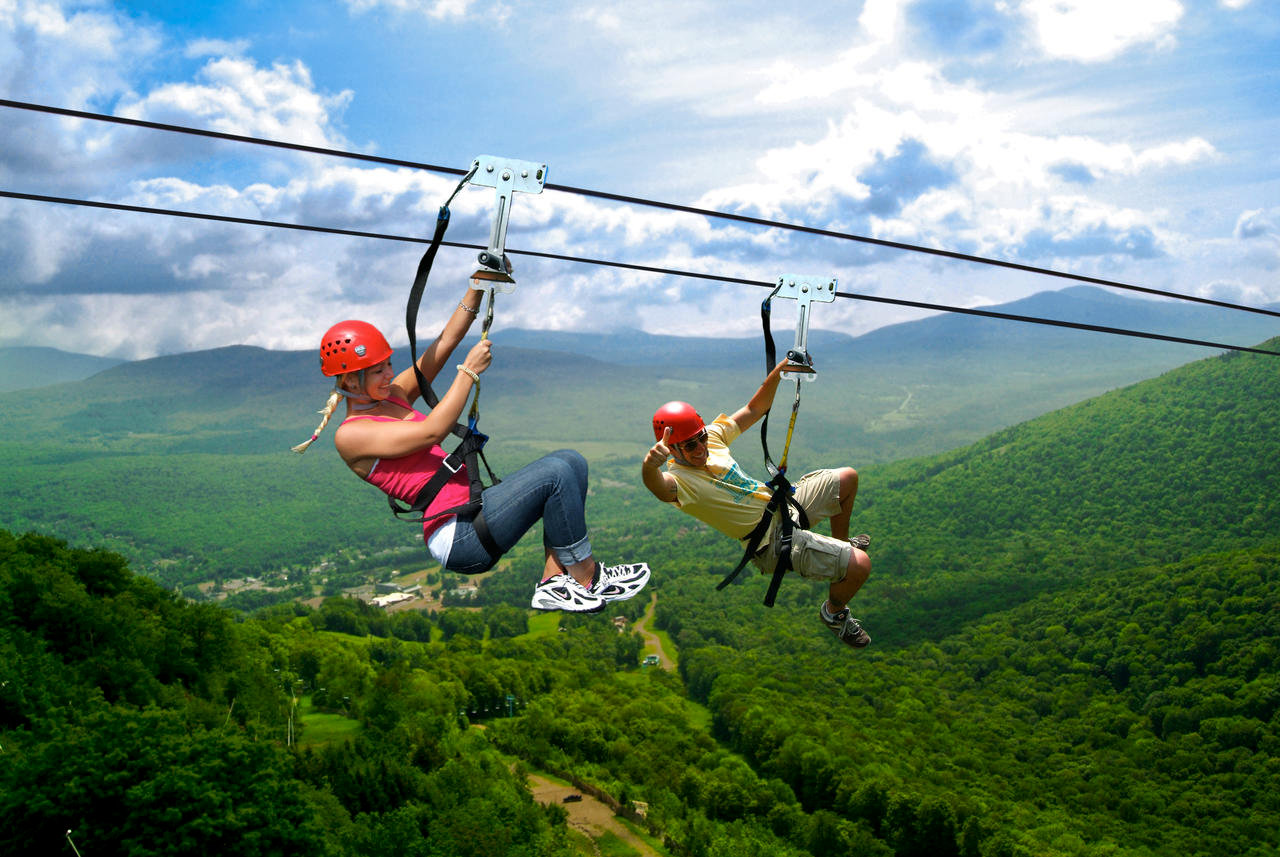 Go zip-lining
Go mountain biking
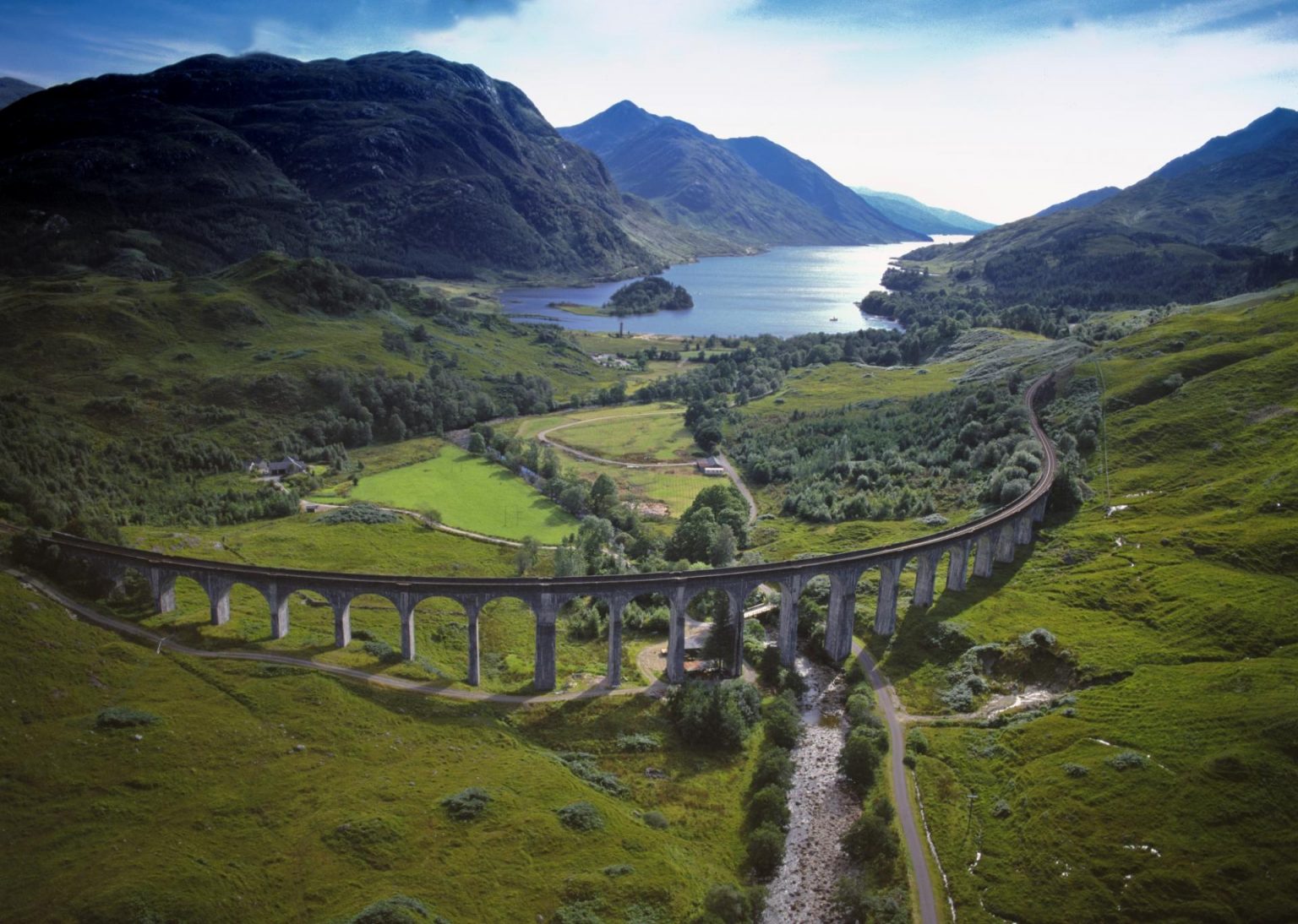 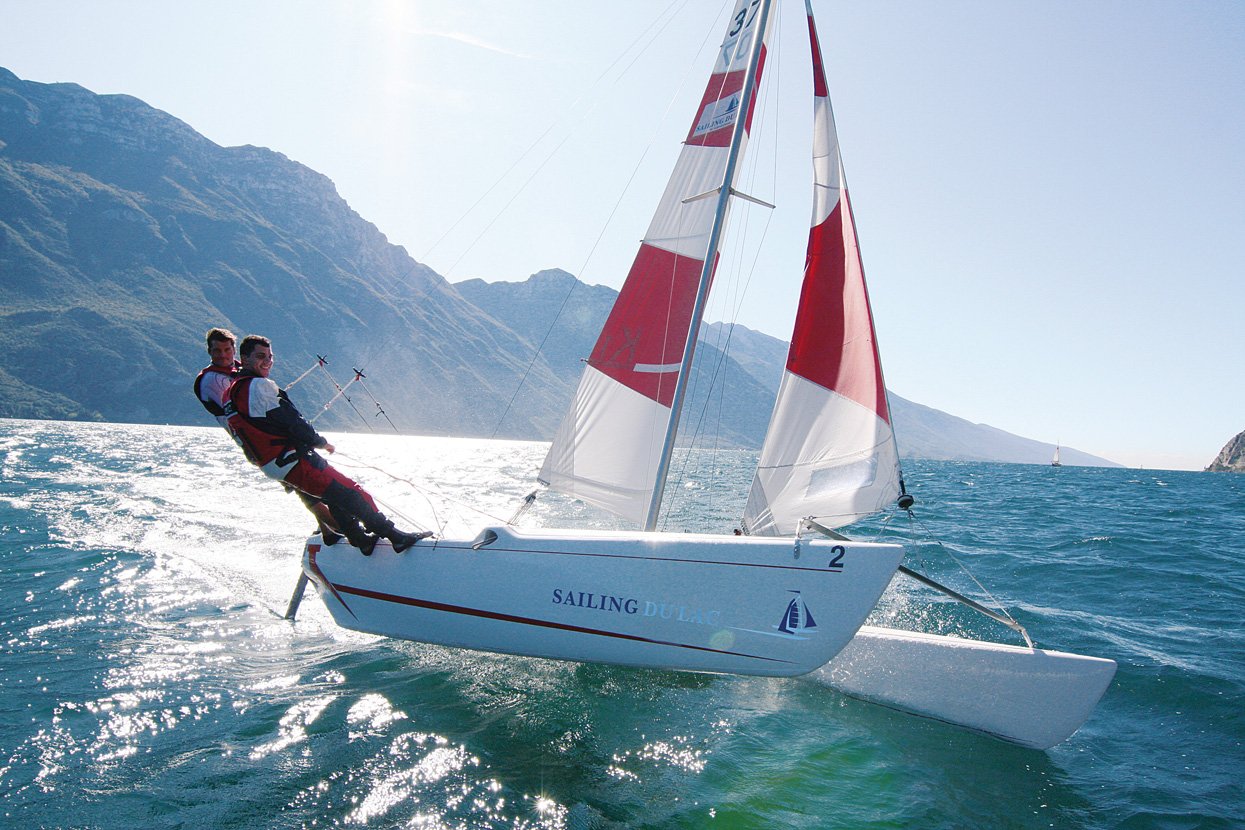 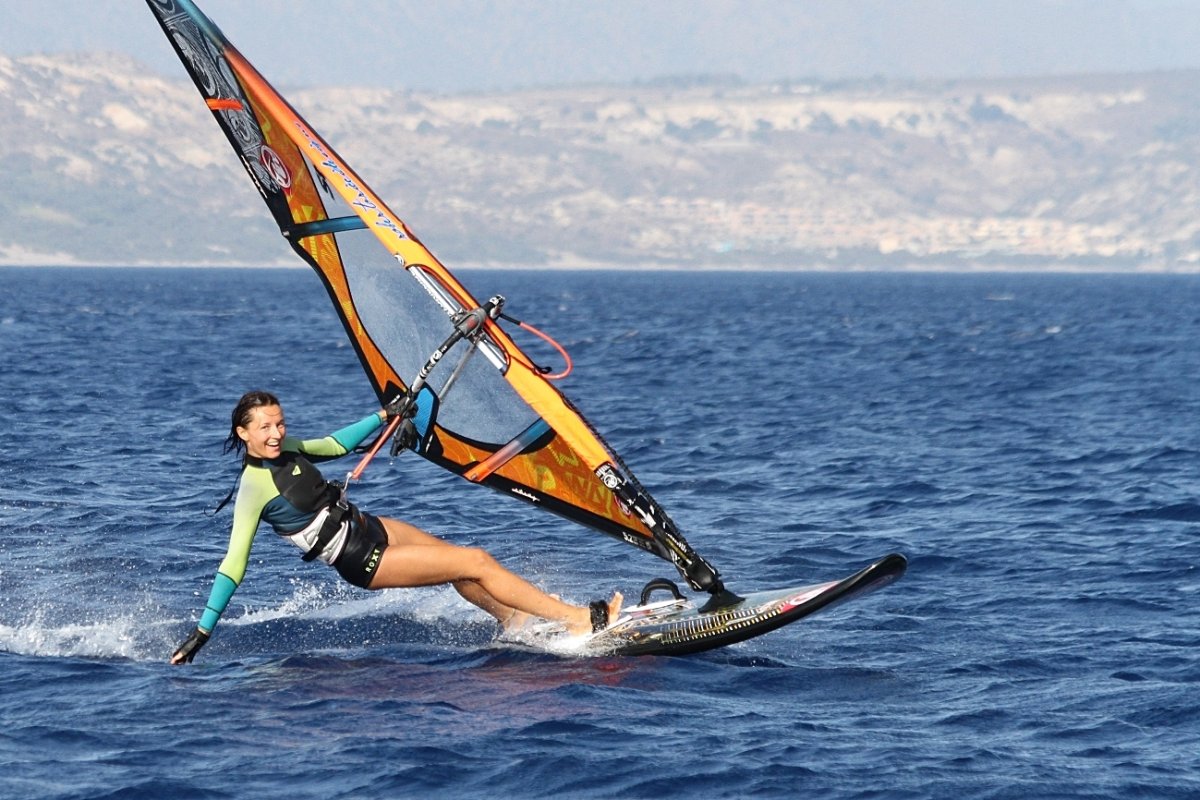 Go windsurfing
Go sailing
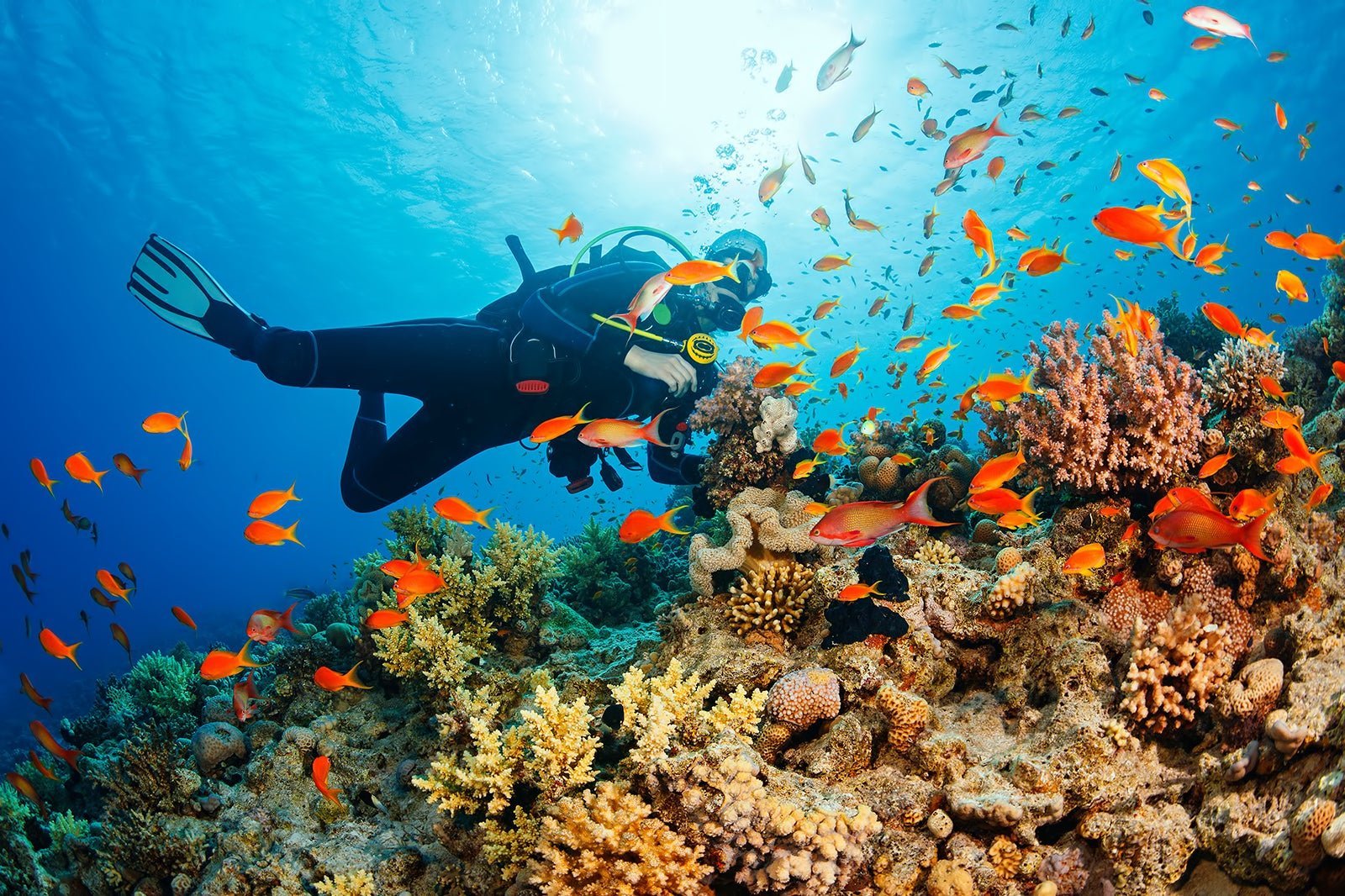 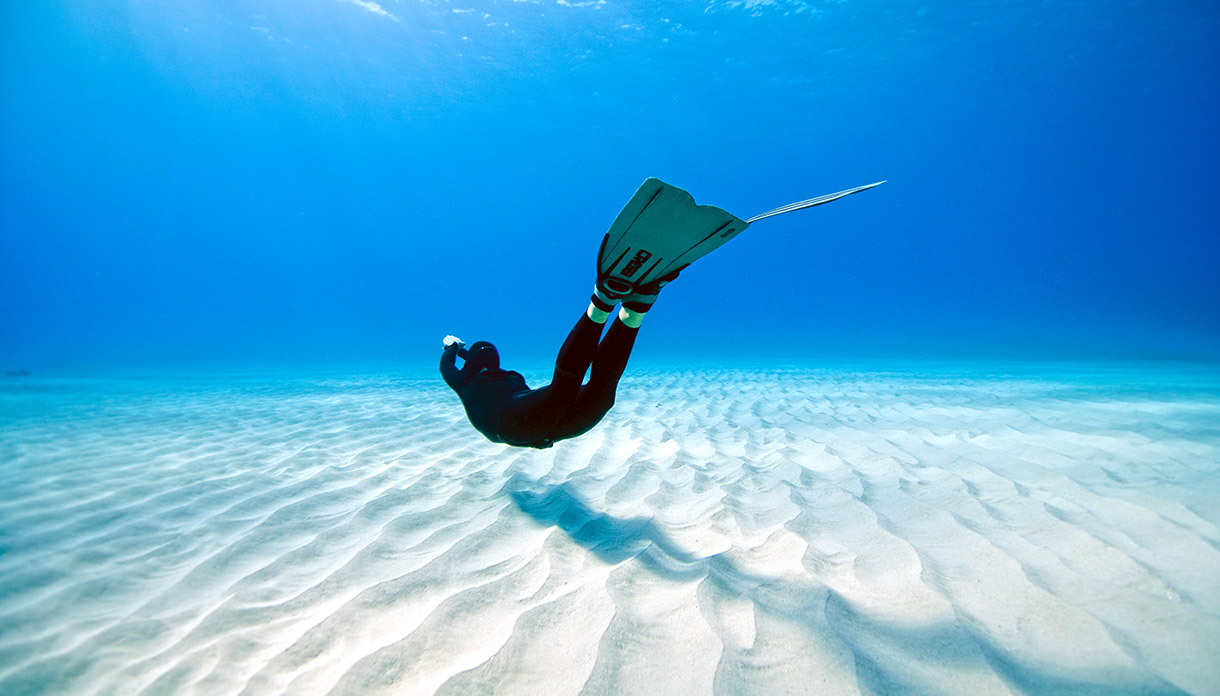 Go freediving
Go scuba diving
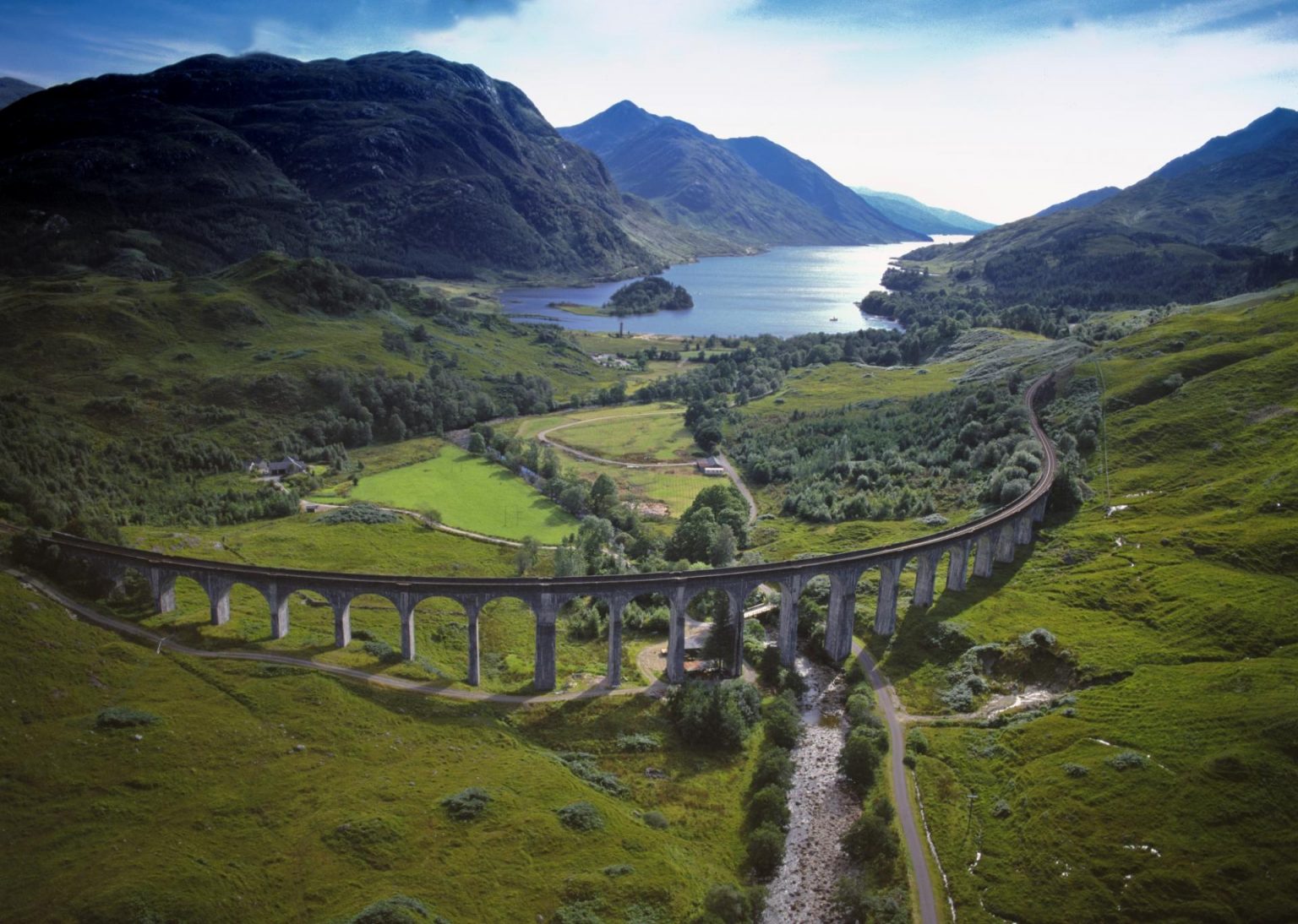 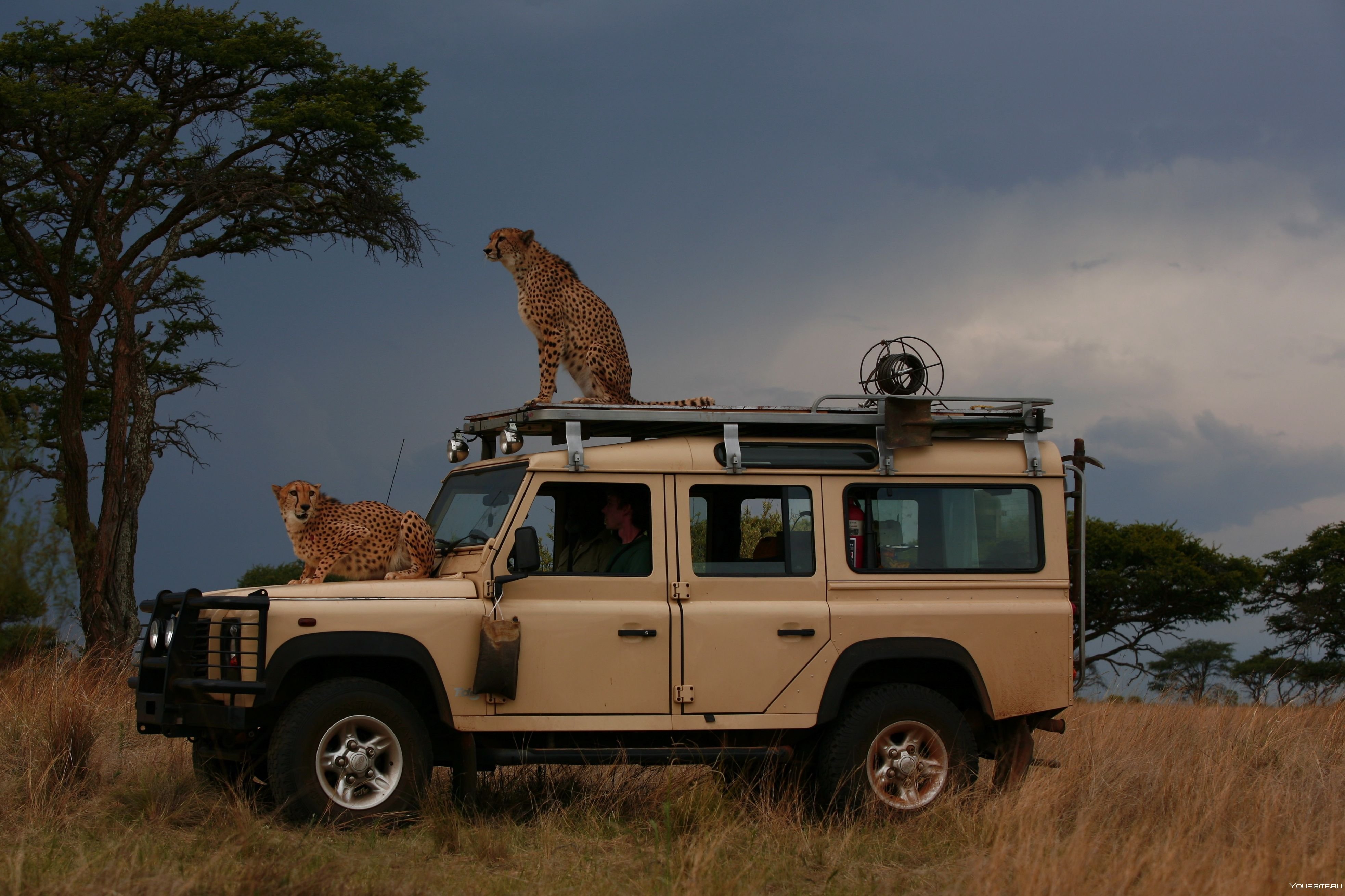 Go on a safari tour
Explore caves
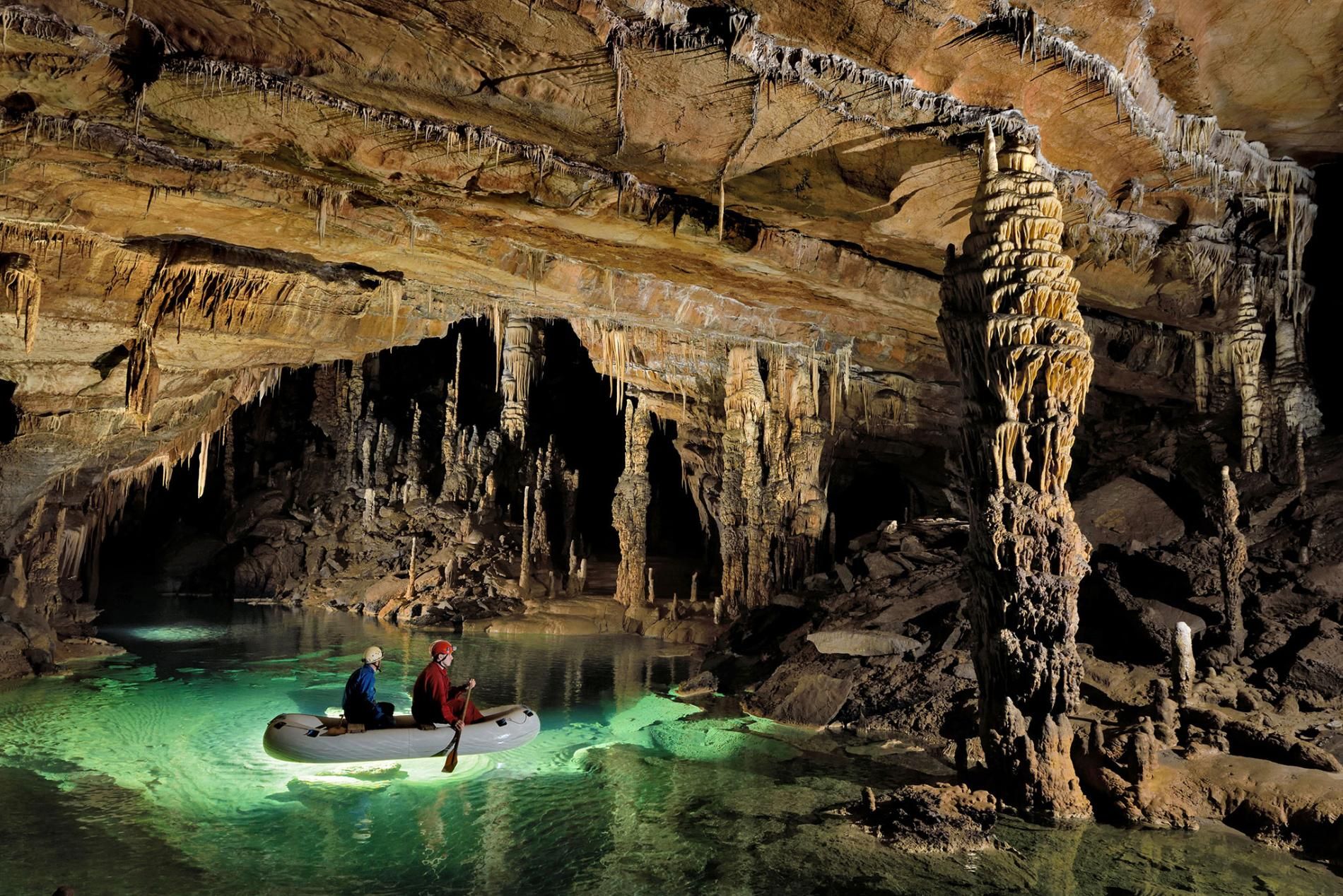 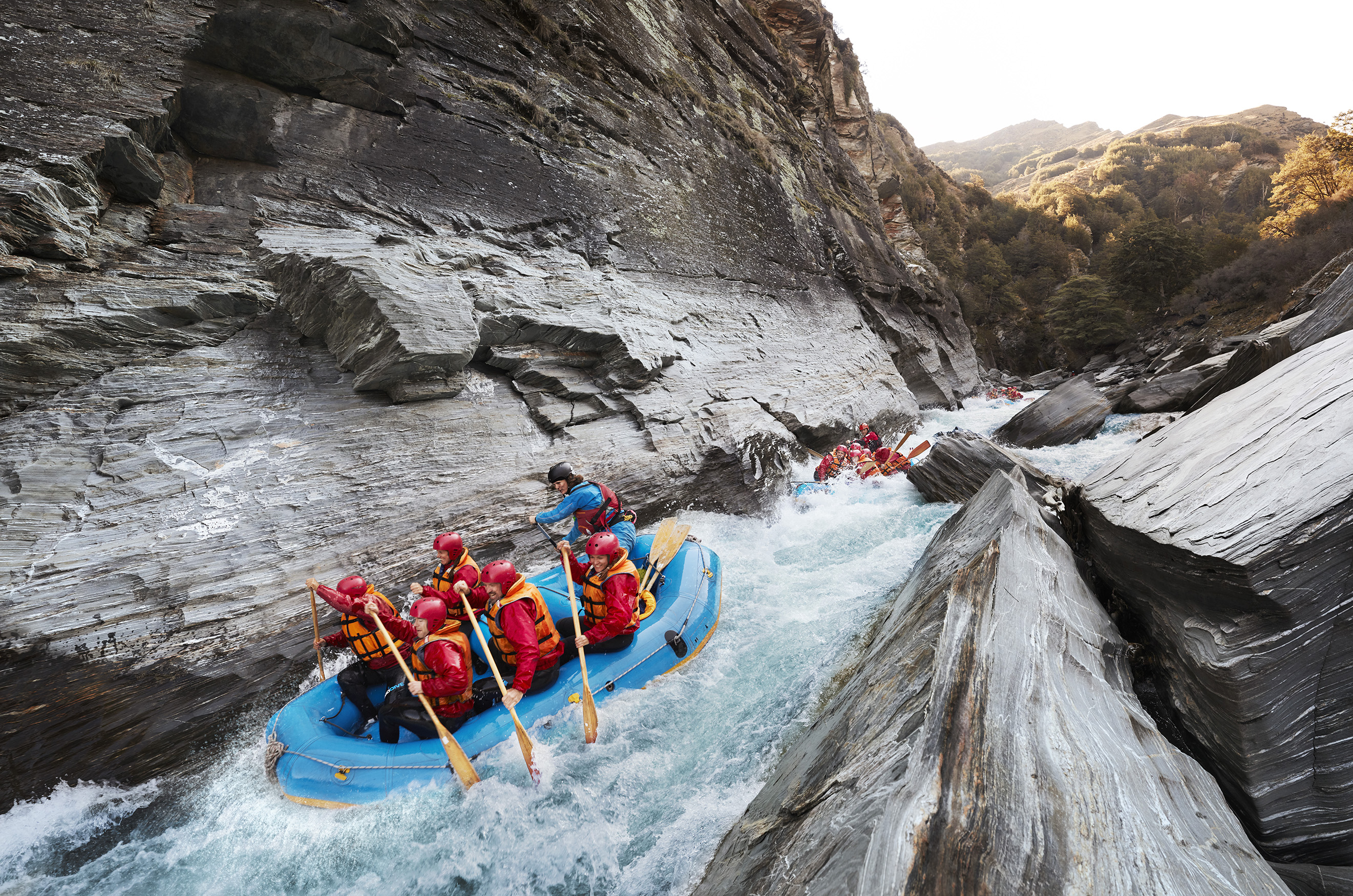 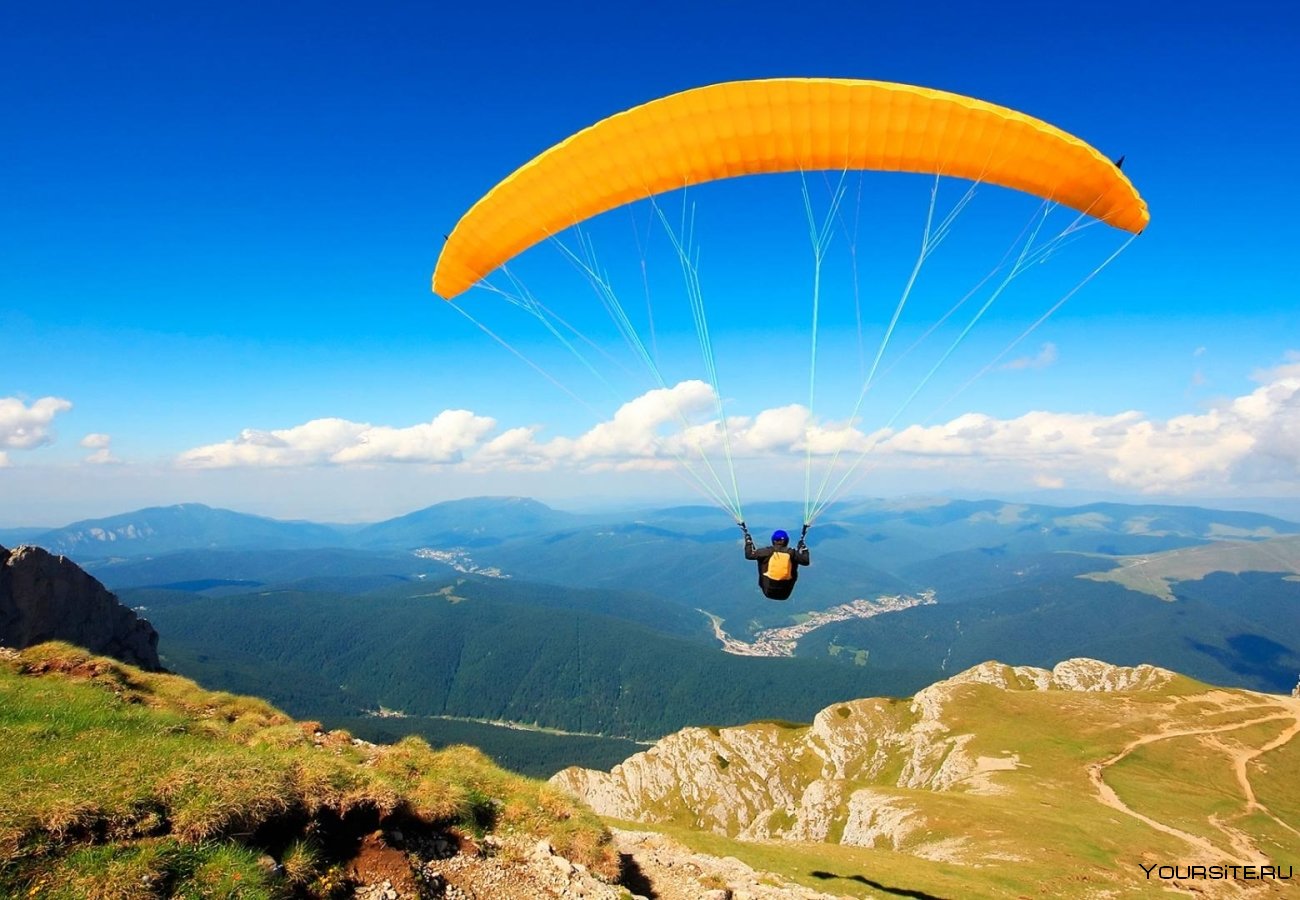 Go white-water rafting
Go paragliding
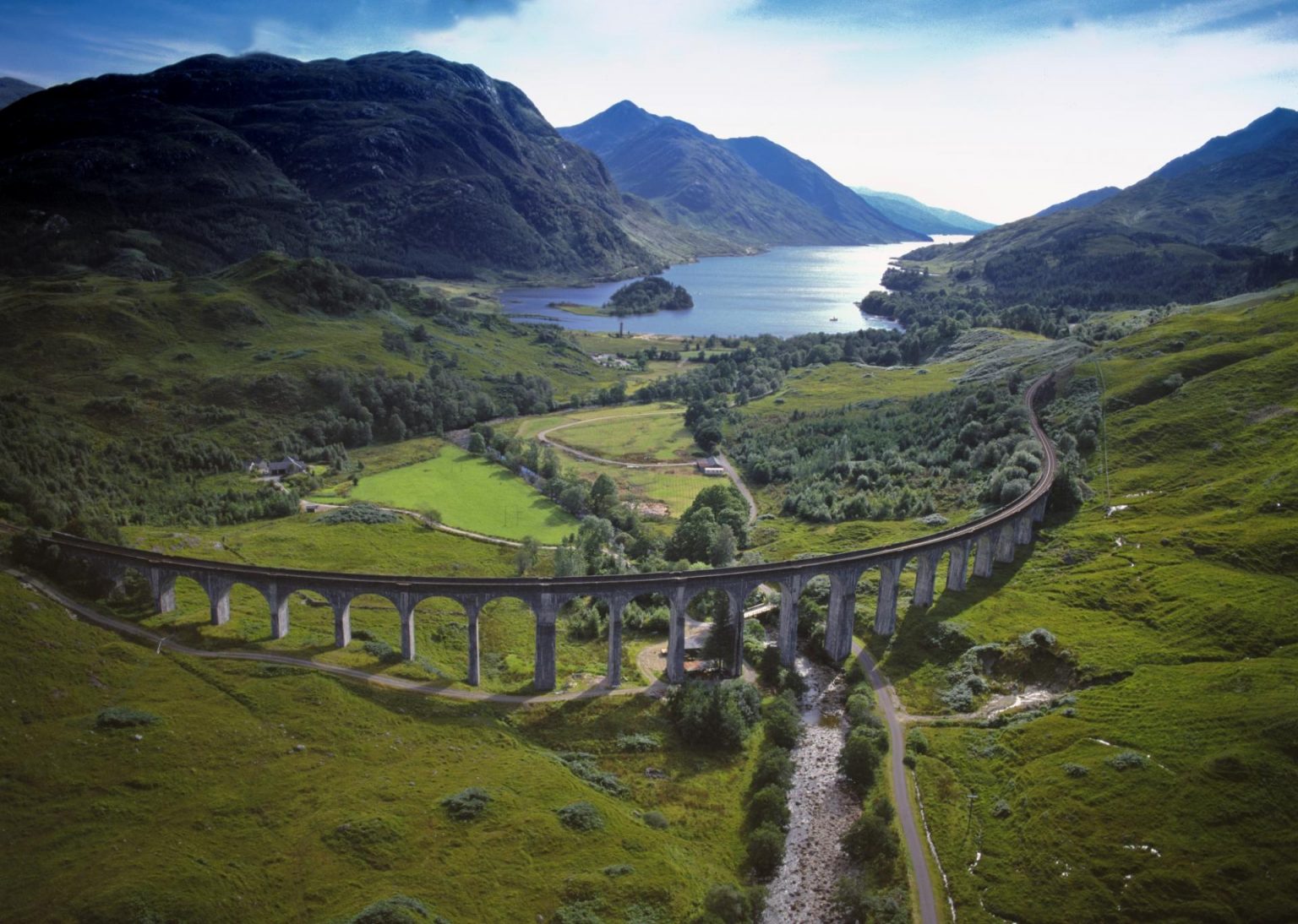 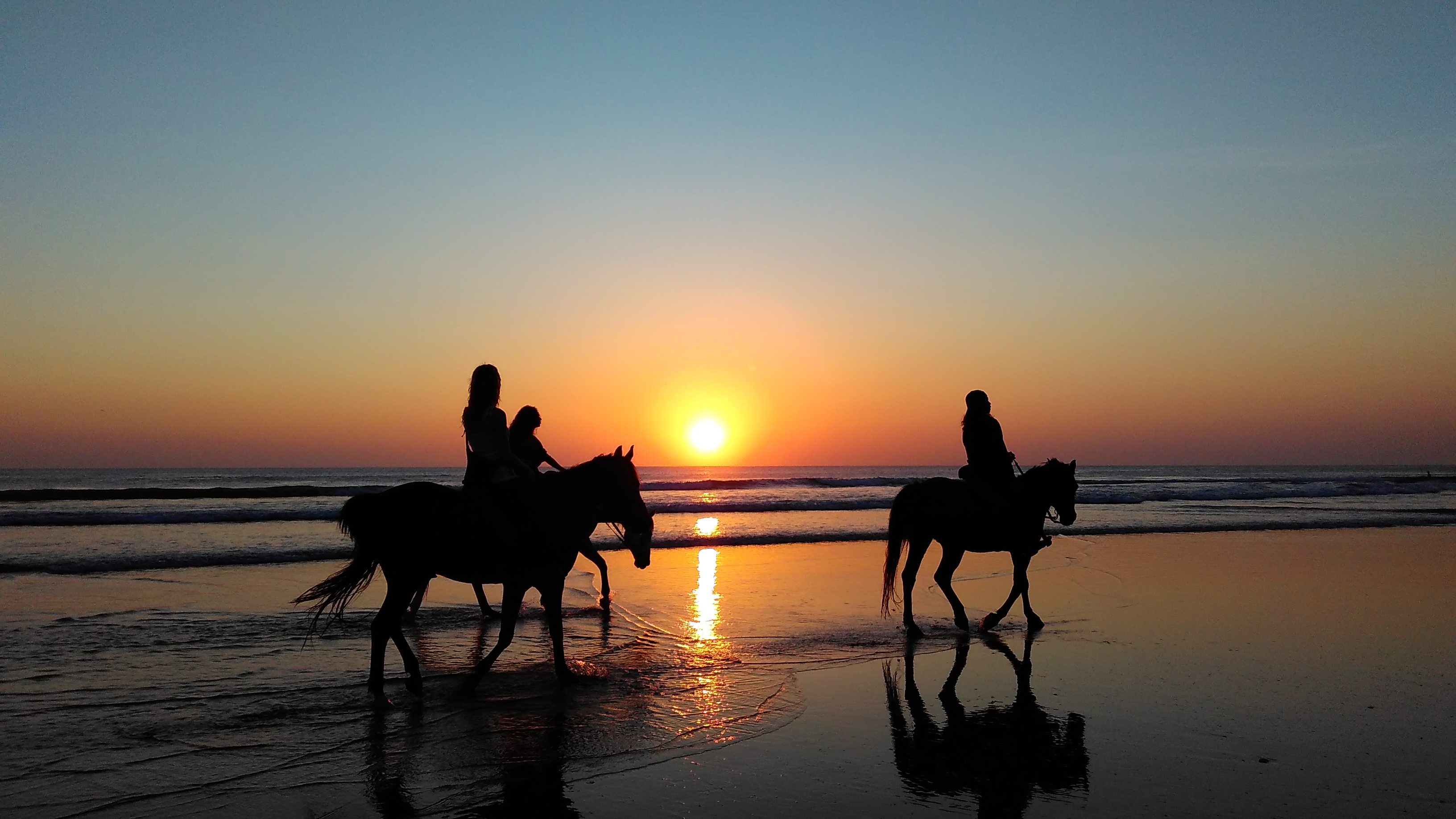 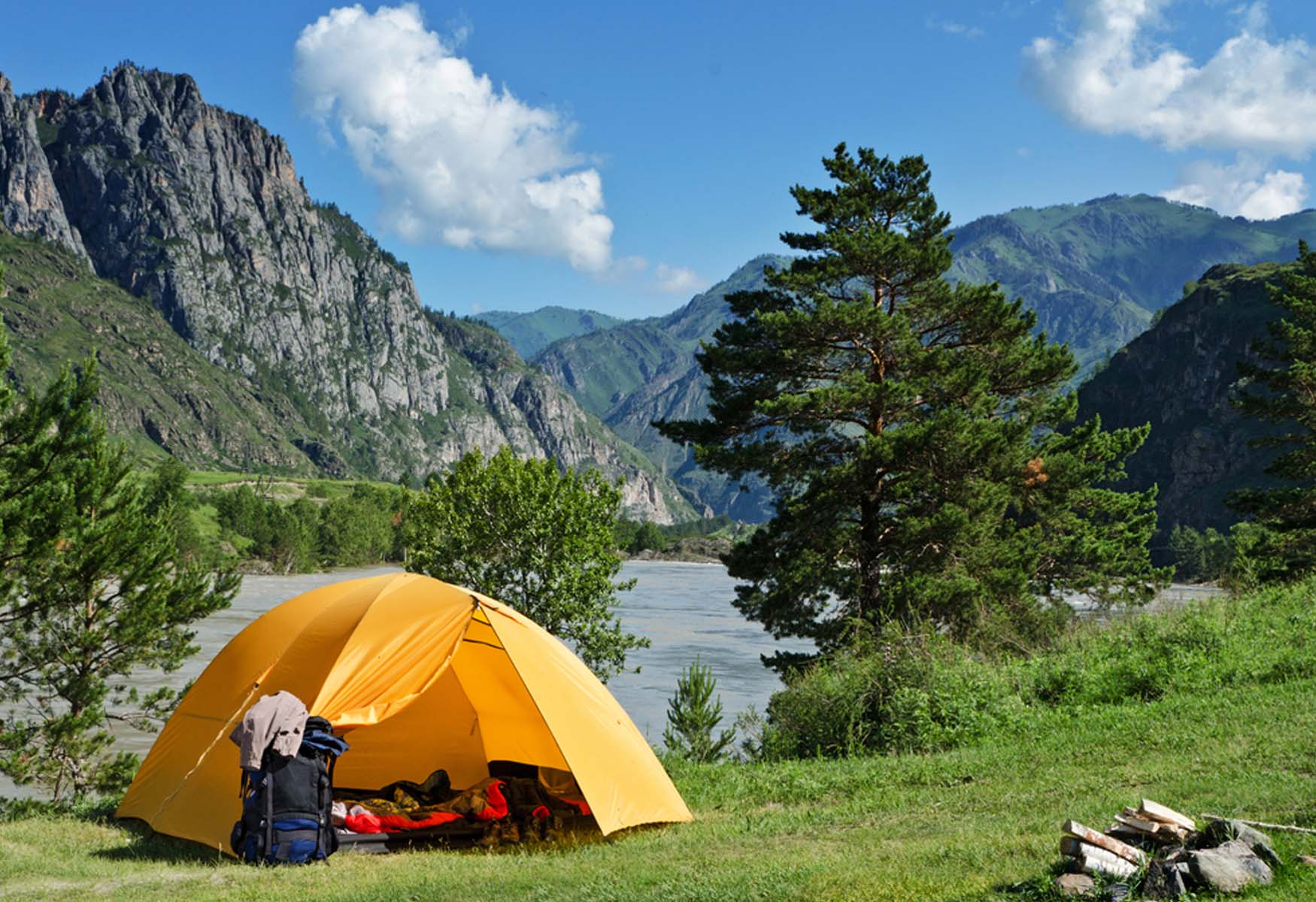 Go horse-riding
Go camping
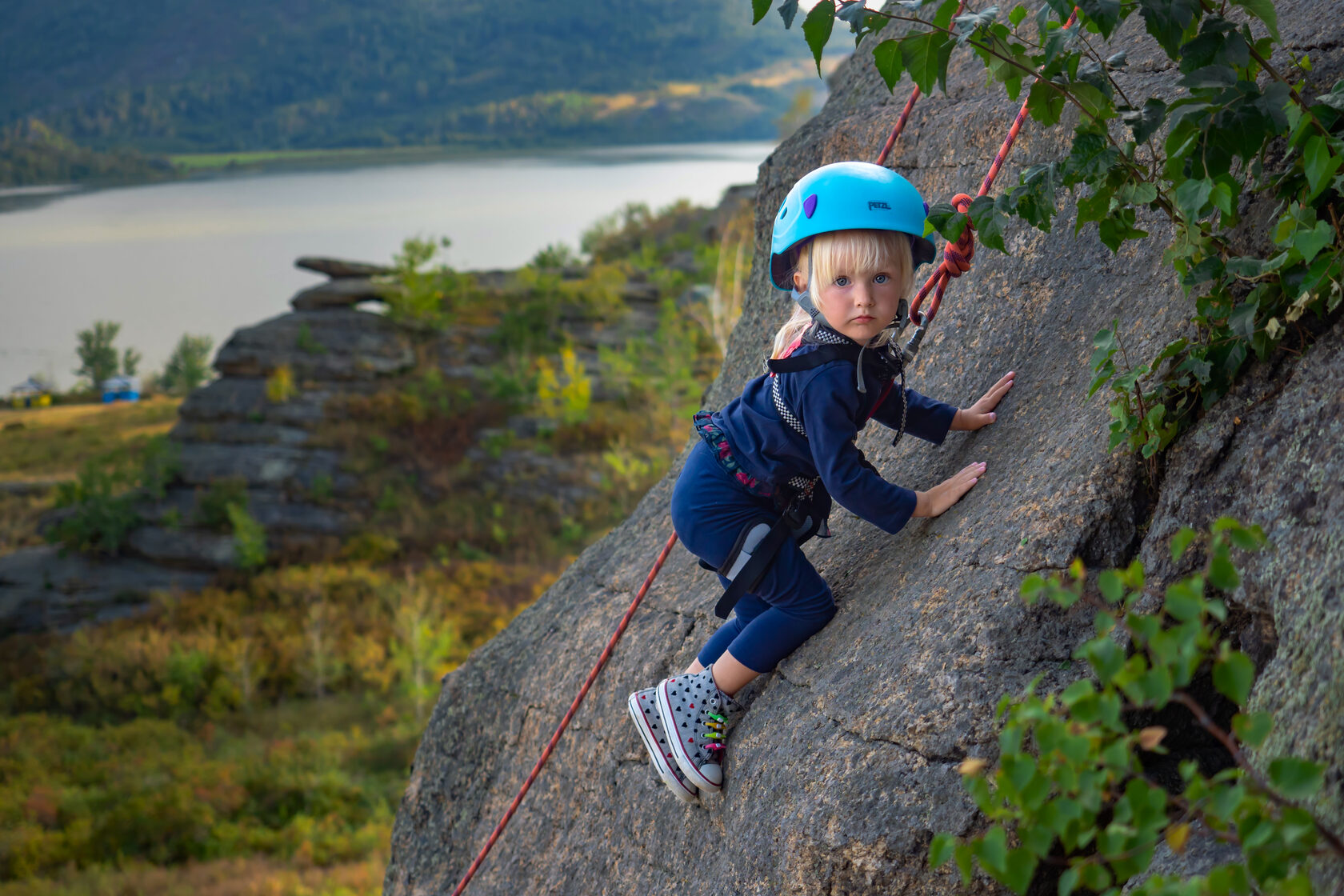 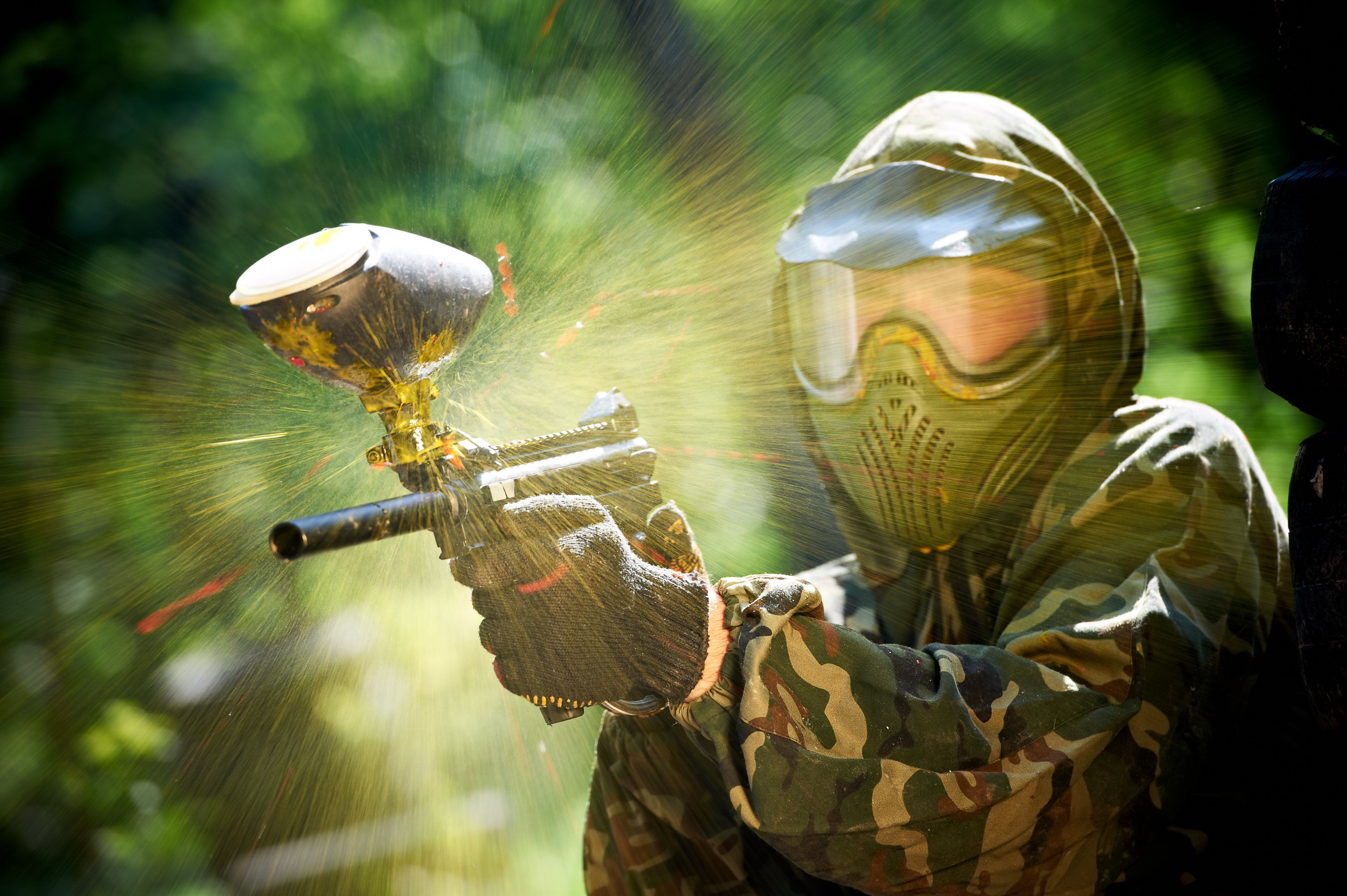 Play paintball
Rock-climbing
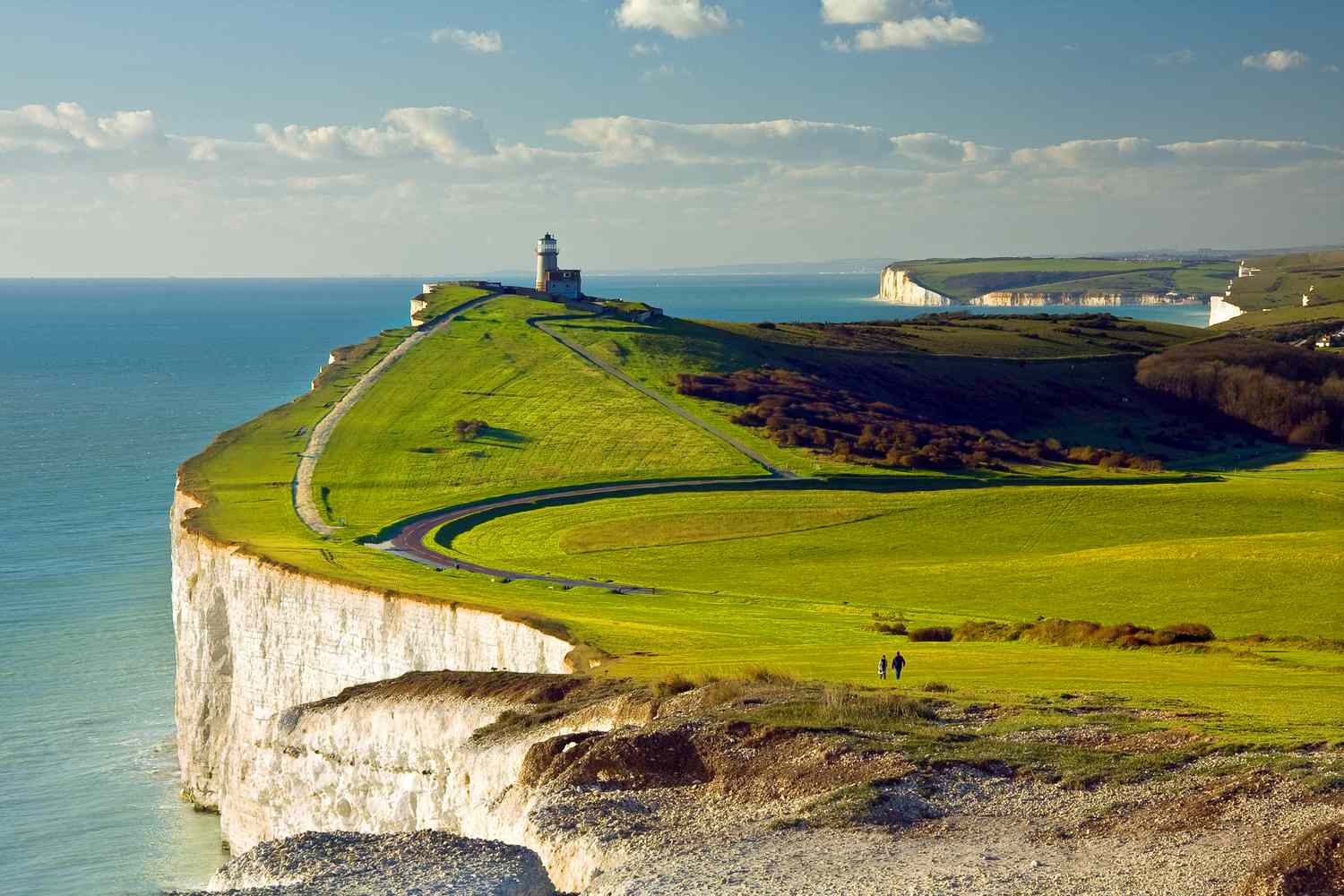 Stunning
Exciting
Breathtaking
Amazing
Wonderful
Thrilling
astonishing
I find it...
It is...
It can be...
It probably is...
Scary
Frightening
Tiring
Boring
Time-consuming
Aweful
Waste of time
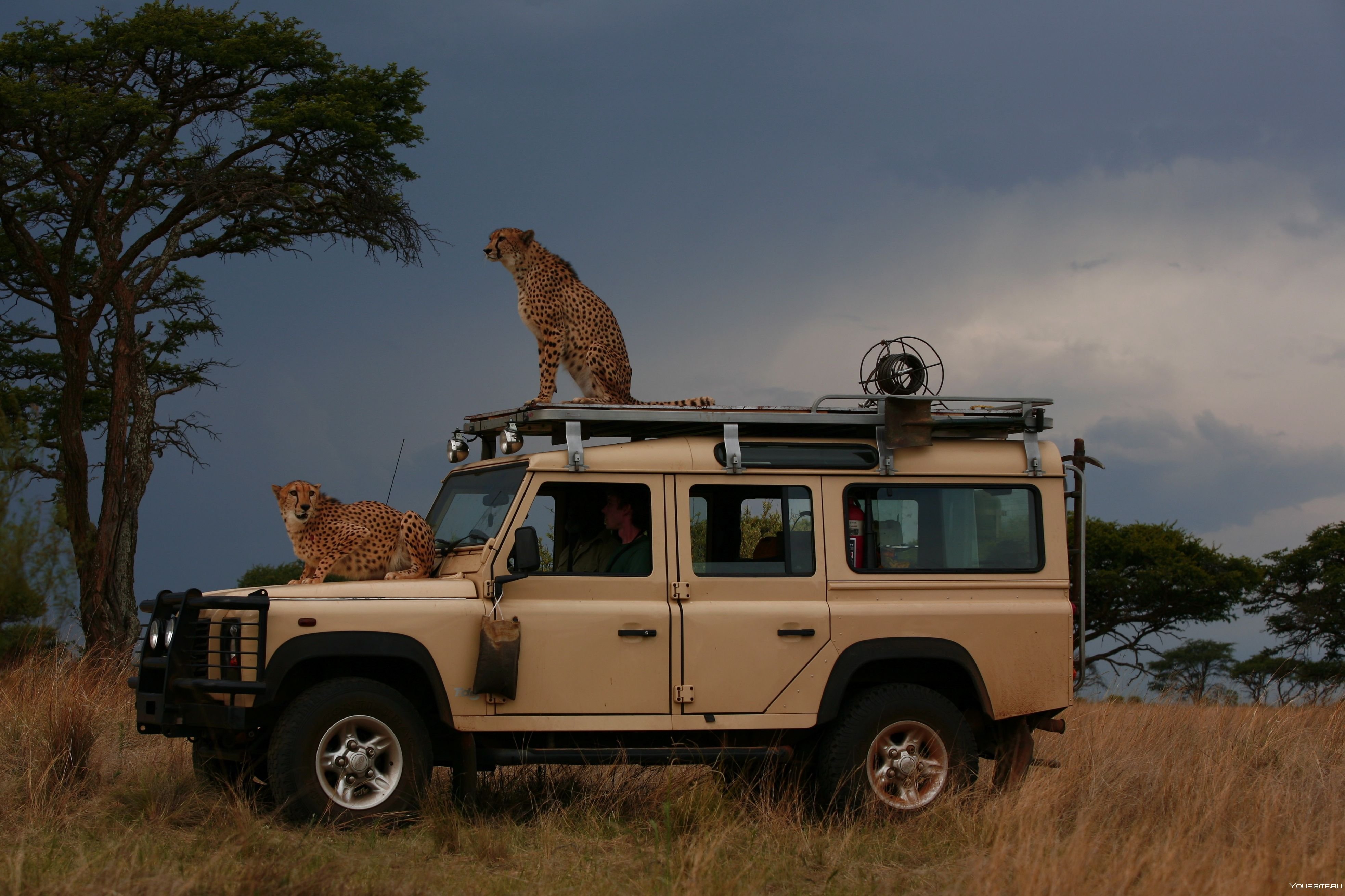 Talking about future​
​
Future simple
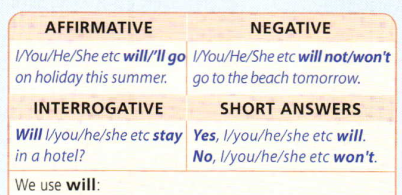 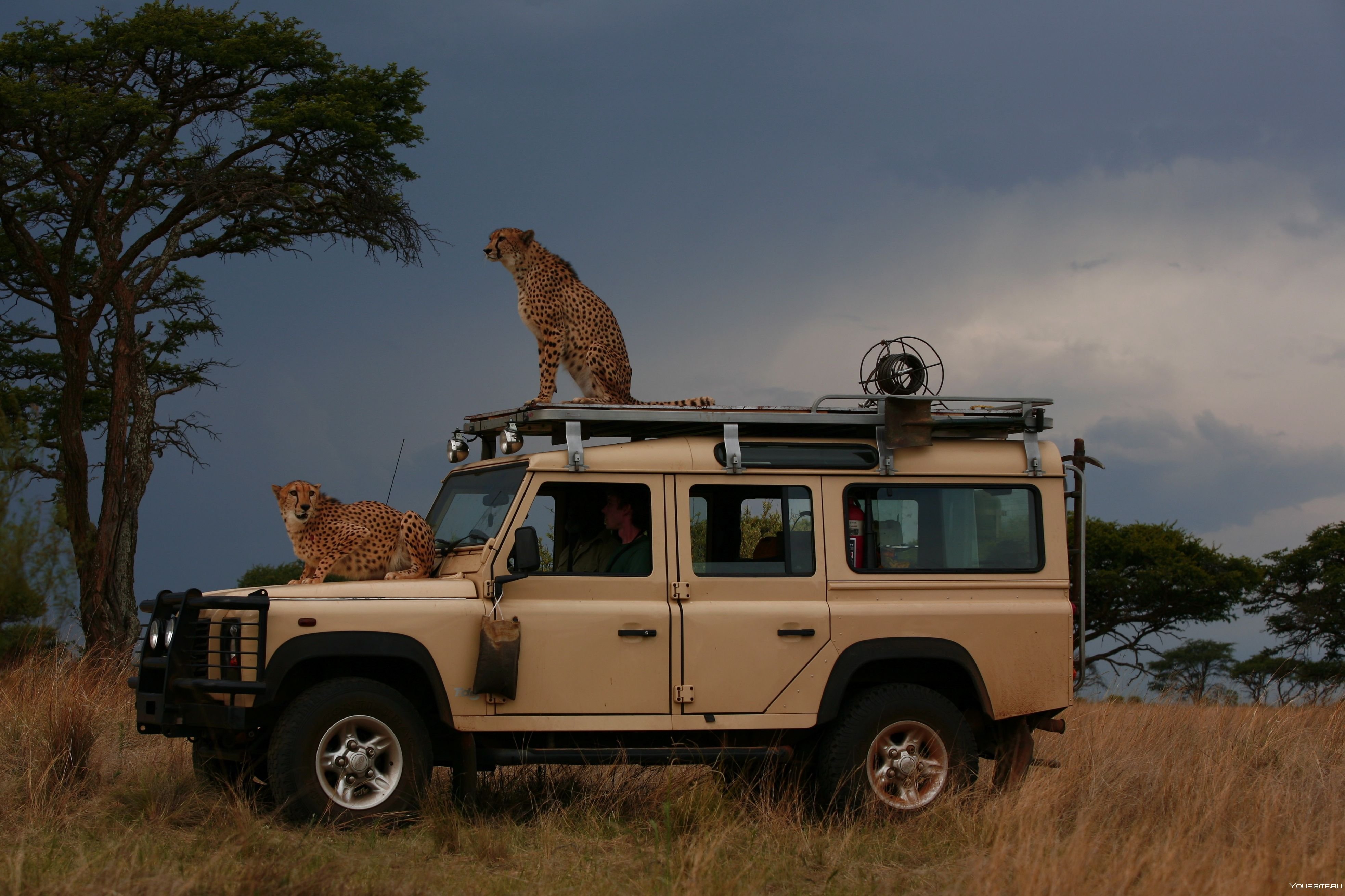 For 
On-the-spot decisions:

Are you going to the swimming pool? I'll go with you.
For promises:

I'll help you with your homework
predictions, based on what we think:
I think, it'll be sunny tomorrow

We usually use phrases like:
-I think, I hope, I suppose, I believe, I expect, 
-I'm (not)) certain, I'm (not) sure, 
-Probably, perhaps, definitely,
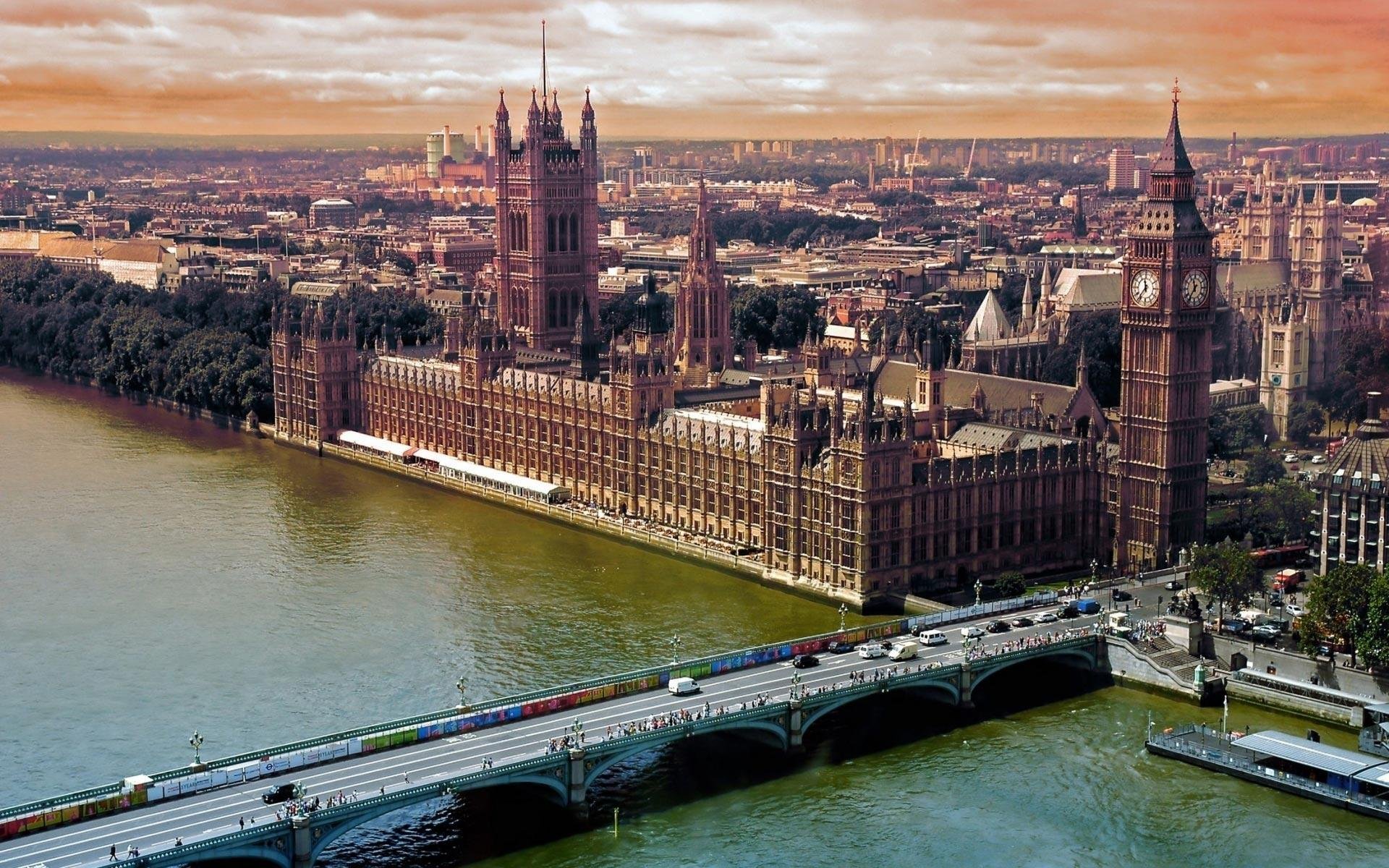 Let's have some practise:
You see your mom holding heavy bags and she obviously needs your help. 
What will you tell her?
Your friend has some difficulties in doing his homework. You want to help him this time.
What will you say?
You want the weather to be sunny tomorrow, but it's not certain. What will you say?
You know your classmate always studies hard, but still he is afraid of not passing his exams.
What will you say to him?
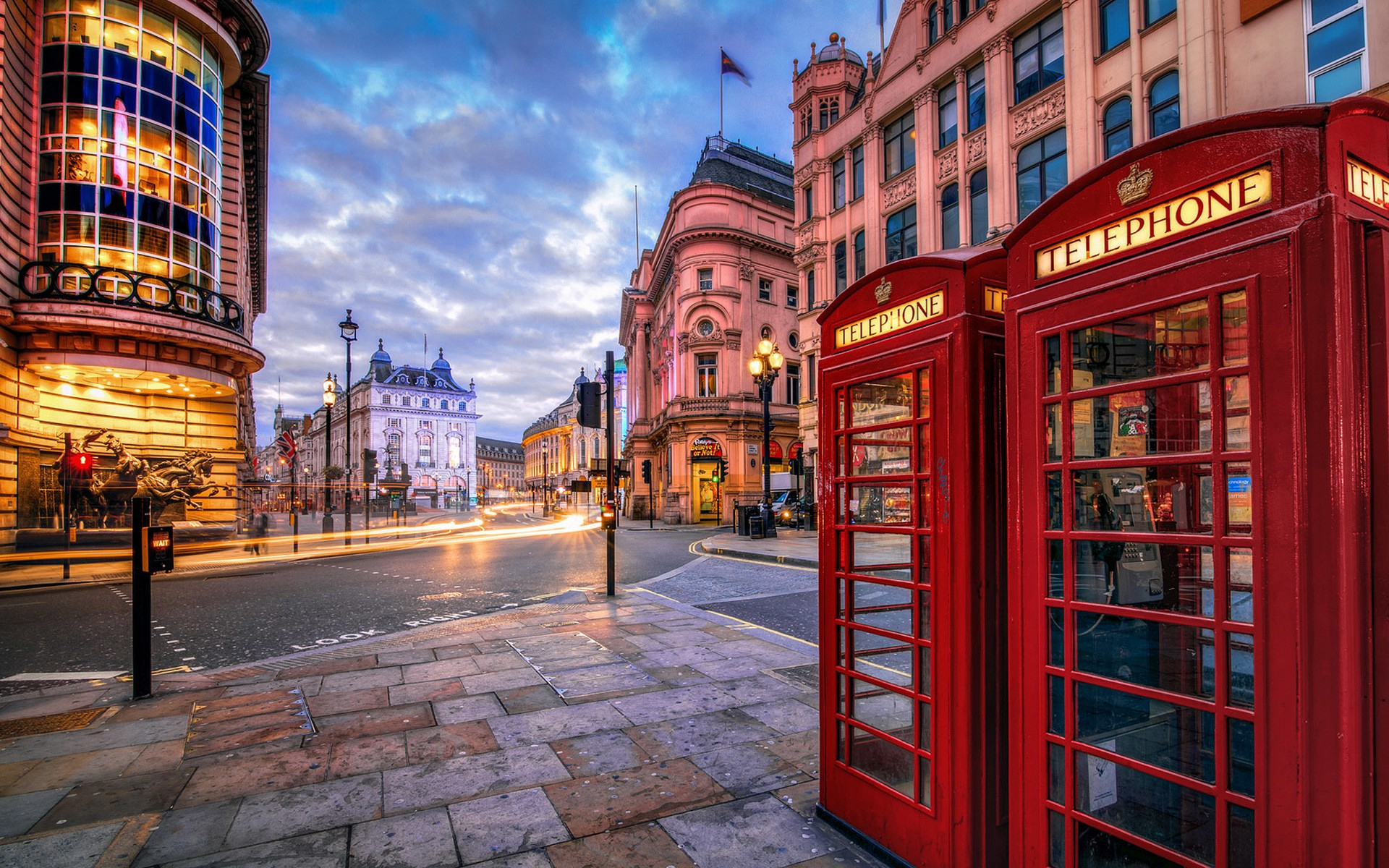 "Will" in conditional clause:
If it doesn’t rain next week, we will go on a beach.

If we call her, she will come.

You'll pass your exams if you study hard.
We use will in conditionals to say what we think will happen in the present or future:
If we have a chanse, we'll go skiing to Rosa Khutor Mountain Resort this summer.
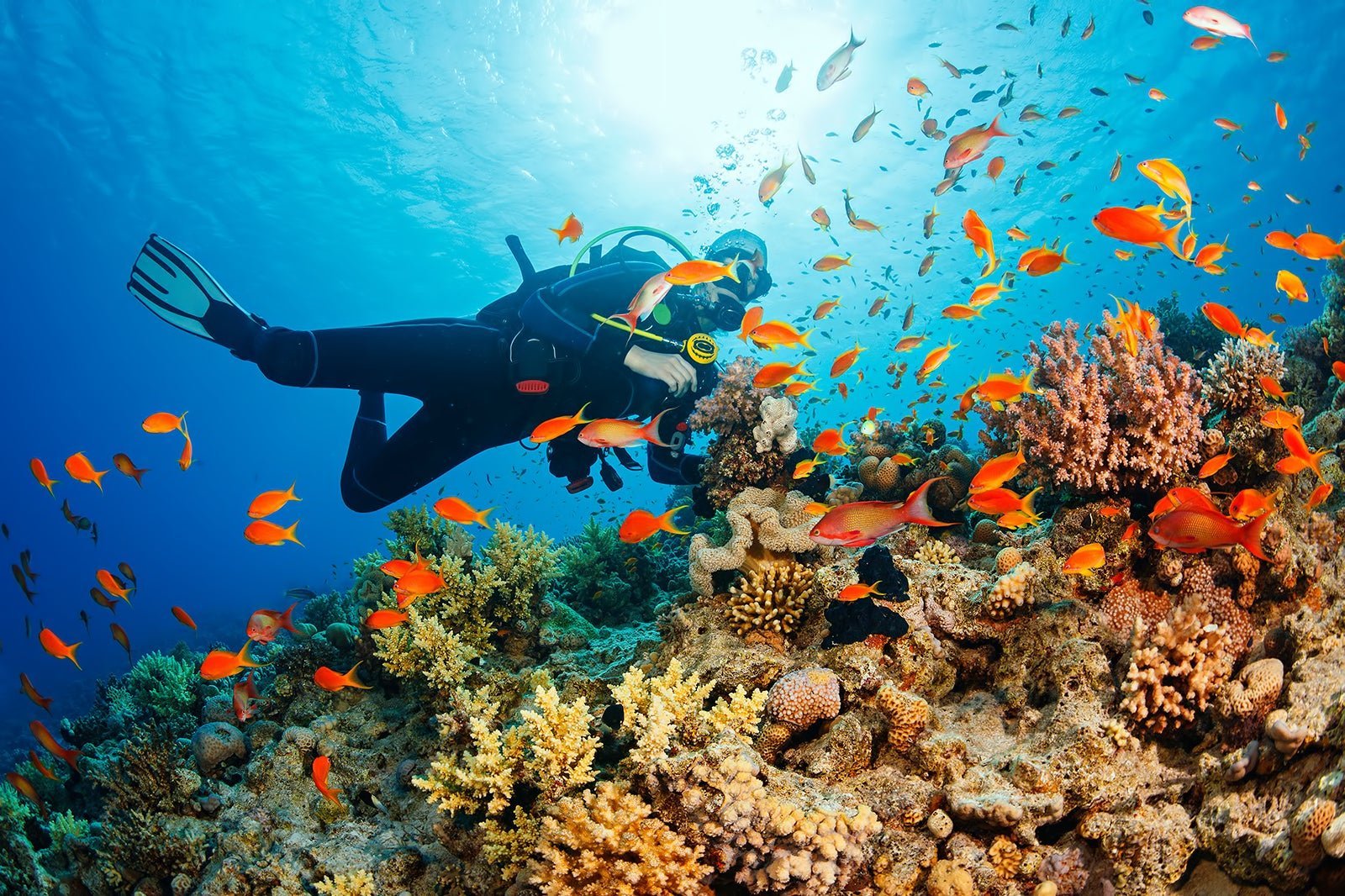 Let's make a "wish map" of 
                     holiday activities

Use phrases:
I hope/expect we'll go …..... 
I'm sure/ I believe I will...
We'll definitely go....

If I/we have a chanse, I/we will...
If I/we have enough money, I/we will...
….one day.
…. this summer.
… when we grow up.